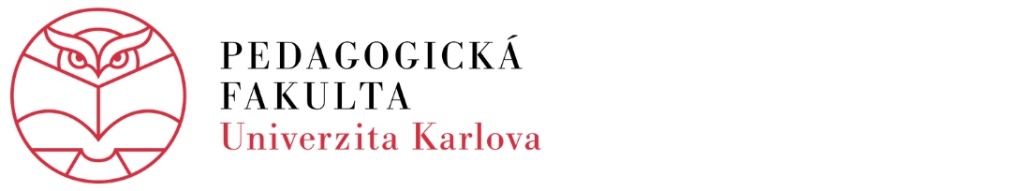 Poruchy učení a chování 
OPNZ1Q026B
Specifické poruchy učení – základní terminologie a pojetí 

Anna Frombergerová
Pavla Presslerová
Obsah kurzu
29. 2., 25. 4. 
Anna Frombergerová (anna.frombergerova@pedf.cuni.cz)
Specifické poruchy učení – terminologie, pojetí, přístupy a možnosti podpory ze strany učitele / školy

14. 2., 11. 3.
Pavla Presslerová (pavla.presslerova@pedf.cuni.cz)
Specifické poruchy chování, vhodné přístupy k žákům s SPCH, kazuistika
Požadavky k zakončení
klasifikovaný zápočet - student zpracuje jednu z nabízených prací, v předpokládaném rozsahu hodin: 
sběr dat: 5 hodin, 
zpracování práce: 5 hodin.  
Odevzdání - sdílené prostředí v Moodle. 

Témata: 
Kazuistika žáka s SPUCH s důrazem na aktuální problémy žáka a rozbor vhodných přístupů učitele k němu (rozhovor s učitelem), podpora žáků s SPUCH v dané škole (rozhovor s pracovníkem školního poradenského pracoviště), typické problémy žáků s SPUCH v daném předmětu a možnosti jejich překonání (rozhovor se žákem) 
Rozhovor s žákem (fiktivní) reflektující zkušenosti z praxí – úkol pro dvojici studentů – simulovaný rozhovor mezi žákem s SPU a učitelem / poradenským pracovníkem, zaznamenán písemně a následně reflektována forma podpory, kterou žák očekává / potřebuje od učitele
Analýza podcastů – vybrat 3 podcasty (díly), které se zaměřují na oblast specifických poruch učení či chování, jejich stručný popis a reflexe přínosu pro učitele či rodiče při řešení této tématiky či hledání informací k problematice obecně
Pro nepřímé formy výuky slouží kurz v Moodle, na adrese: https://dl1.cuni.cz/course/view.php?id=8538
Specifické poruchy učení – úvod
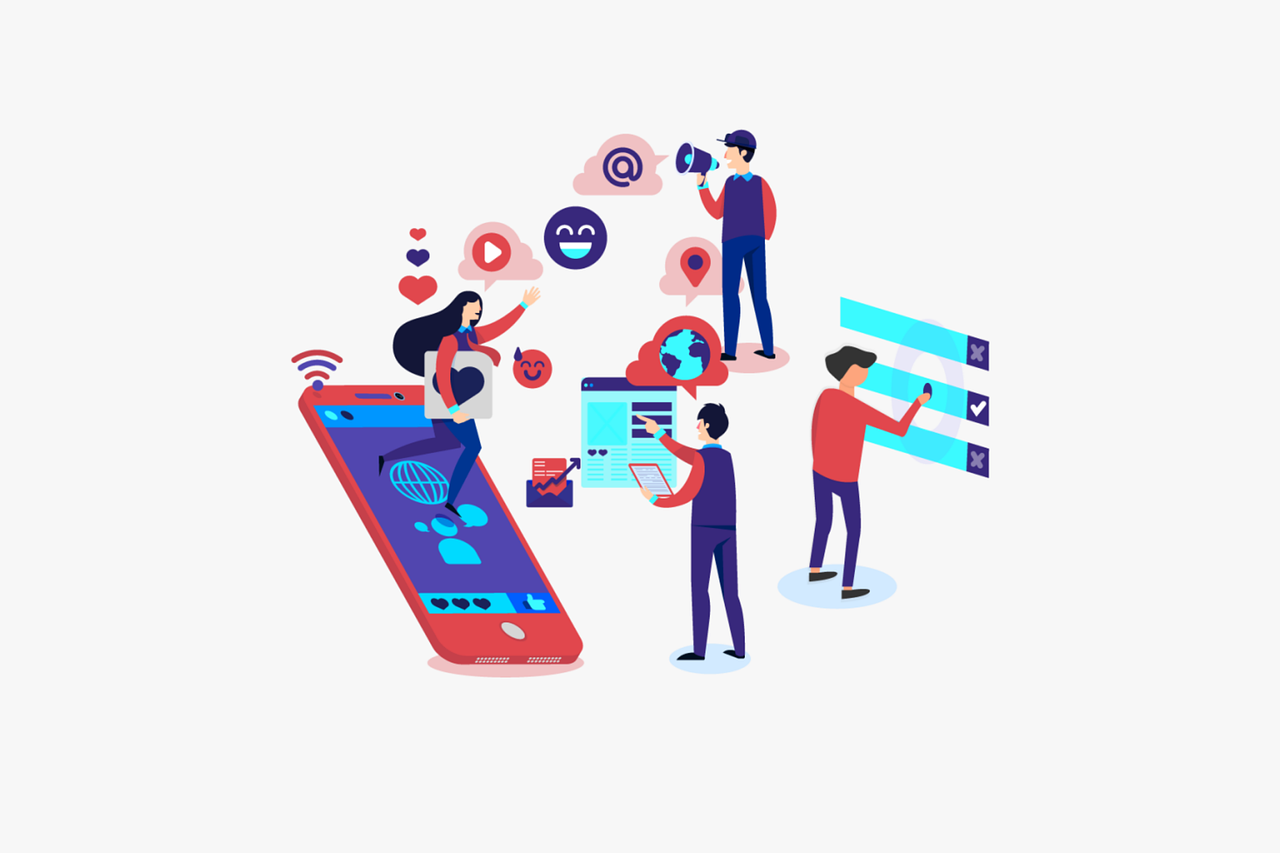 Přihlašování do online aktivit:Pollev.com/annaf633
Souhlasíte s uvedenými výroky?
Jedná se o dlouho-přetrvávající výrazné obtíže v nabývání základních gramotnostních dovedností – čtení, psaní, počítání.
Dyslexie je specifická porucha čtení, dysgrafie psaní, dyskalkulie počítání.
Pokud se s dítětem s SPU dobře a dostatečně intenzivně pracuje od nástupu do školy, lze SPU odstranit do konce prvního stupně. 
Pokud čte žák/student pomalu, ale bez chyb (neplete si písmenka), nejedná se o dyslexii.
Studentovi s dyslexií pomůžeme nejvíce tak, že ho vždy omluvíme z práce s textem, necháme ho poslouchat.
SPU se musí projevit a být diagnostikovány na prvním stupni, při pozdějších obtížích mluvíme o nespecifických poruchách učení.
SPU nejsou zapříčiněny nepodnětným rodinným prostředím ani nevhodnou výukou, ale poruchami pozornosti, oslabením zrakové percepce a/nebo nevyhraněnou lateralitou.
SPU lze diagnostikovat u žáků a studentů s průměrnou inteligencí. V případě, že je IQ nižší než 90 a vyšší než 120, nelze SPU diagnostikovat.
VÝVOJOVĚ PODMÍNĚNÝ MODEL DYSLEXIE (FRITH 1997)
vizuální percepce
fonologické dovednosti
porucha pozornosti
P-L orientace
oční pohyby
VÝVOJOVĚ PODMÍNĚNÝ MODEL DYSLEXIE (FRITH 1997)
fonologické dovednosti
Specifické poruchy učení nejsou zapříčiněny nepodnětným rodinným prostředím ani nevhodnou výukou, ale poruchami pozornosti, oslabením zrakové percepce a nevyhraněnou lateralitou.

SPU nejsou primárně zapříčiněny nepodnětným rodinným prostředím ani nevhodnou výukou. Rodinné prostředí a výuka ale ovlivňuje do určité míry podobu obtíží. 

Současné výzkumy ukazují, že primární příčinou dyslexie je oslabení fonologických dovedností. Poruchy pozornosti a pravo-levé orientace se u žáků/studentů s SPU často vyskytují, ne však u všech.
VÝVOJOVĚ PODMÍNĚNÝ MODEL DYSLEXIE (FRITH 1997)
fonologické dovednosti
Studentovi s dyslexií pomůžeme nejvíce tak, že ho vždy omluvíme z práce s textem, necháme ho poslouchat.

Vzhledem k podstatě obtíží důležitý tzv. multisenzorický přístup: žák/student má termín/slovo slyšet, vidět, napsat.
Je proto důležité předkládat vizuální oporu (prezentaci, sylabus přednášky, osnovu). 
Text neodstraňovat - rozvíjet čtenářské strategie (shrnutí, předvídání, kladení otázek, shrnutí aj.), práci s textem. 
Na druhém stupni a SŠ je očekáváno, že se žák/student bude čtením učit. 
Dbát však na to, abychom žáka nezahltili, nepřetěžovali. (Čtení, psaní žáka s SPU vyžaduje více úsilí i času než jeho vrstevníky) 
ČTENÍ SE BEZ ČTENÍ NELZE NAUČIT.
Pokud se s dítětem s dyslexií dobře a dostatečně intenzivně pracuje od nástupu do školy, lze specifické poruchy učení odstranit do konce prvního stupně. 

Oproti dřívější představě o odstranění obtíží při včasném odhalení a kvalitní reedukaci dnes víme, že lze obtíže zmírnit, specifické poruchy učení však přes poskytnutou péči přetrvávají do dospělosti. 
Dospělý čtenář může bez výrazných obtíží přečíst běžný text, problémy se projeví až při čtení odborného textu nebo textu obsahujícím pseudoslova (vymyšlená slov).
Specifické poruchy učení se musí projevit a být diagnostikovány na prvním stupni, při pozdějších obtížích mluvíme o nespecifických poruchách učení.

SPU se zpravidla projeví již od počátku formálního vzdělávání, ale pokud jde o poruchy lehčího charakteru s dobrým intelektovým potenciálem je možné, že se projeví později. Vliv má také dopomoc rodiny. V některých případech je SPU diagnostikováno až na VŠ – teprve zde přestávají kompenzační mechanismy stačit.
SPU lze diagnostikovat u žáků s studentů s průměrnou inteligencí. V případě, že je IQ nižší než 90 a vyšší než 120, nelze SPU diagnostikovat.

Dříve pro přidělení diagnózy nutná podmínka dostatečně velkého rozdílu mezi úrovní čtení a úrovní obecných rozumových předpokladů. (očekáváná úrovně čtenářských dovedností dle IQ – aktuální úroveň). Dyslexie pouze v případě, že dostatečně velký rozdíl. Dětem s nižším IQ odepřena podpora. 
Aktuální názory:
děti s nižším i vyšším IQ stejný základ obtíží – fonologické dovednosti
stejná podoba obtíží – čtení slov pomalé a/ nebo nepřesné
pomůže stejná intervence – rozvoj FD a trénink čtení
narušení fonologických dovedností zaznamenáno i u nadaných dětí
Dyslexie je specifická porucha čtení, dysgrafie psaní, dyskalkulie počítání. A co dysortografie?

Pokud čte žák/student pomalu, ale bez chyb (neplete si písmenka), nejedná se o dyslexii.

Čtení/psaní/počítání nelze brát jako jednolitý proces.
Diagnosticky a statistický manuál duševních poruch – systém klasifikace DSM (neurovývojové poruchy)
Gramotnostní domény a dílčí gramotnostní dovednosti:
Obtíže ve čtení
přesnost čtení
rychlost a plynulost
porozumění čtenému
Obtíže v písemném vyjadřování
přesnost spellování (u nás psaní)
přesnost gramatiky a interpunkce
exprese psaní (vyjadřování se psaním)
Obtíže v matematice
vnímání symbolického množství
memorizace aritmetických faktů
přesné a plynulé počítání
správné matematické uvažování
Diagnosticky a statistický manuál duševních poruch – systém klasifikace DSM (neurovývojové poruchy)
Gramotnostní domény a dílčí gramotnostní dovednosti:
Obtíže ve čtení
přesnost čtení
rychlost a plynulost
porozumění čtenému
Obtíže v písemném vyjadřování
přesnost spellování (u nás psaní)
přesnost gramatiky a interpunkce
exprese psaní (vyjadřování se psaním)
Obtíže v matematice
vnímání symbolického množství
memorizace aritmetických faktů
přesné a plynulé počítání
správné matematické uvažování


dyslexie
specifická porucha porozumění
dysortografie
dyskalkulie
dysgrafie – narušení grafického projevu
SPECIFICKÉ PORUCHY UČENÍ
výrazné a dlouhodobé obtíže při osvojování základních školních dovedností   (→ typy SPU)
příčiny se odlišují od nespecifických příčin ( jsou specifické) – vývojový kontingenční model dyslexie (Frithová, 1997)
mají pestrou symptomatiku 
projevují se od počátku vzdělávání (až na výjimky) a přetrvávají po celý život, předškolní věk tvz. riziko dyslexie
mají různou závažnost (pojetí: spalničky vs. obezita)
ovlivňují nejenom vzdělávání, ale také pracovní uplatnění a kvalitu života, mají sociální rozměr 
mají však i pozitivní rozměr
OBECNÉ ZÁSADY PŘÍSTUPU
umožnit, aby žák podával co nejlepší výkon v souladu se svou poruchou i svými schopnostmi – rozpoznat vědomosti a dovednosti, které nejsou zkresleny poruchou 
předcházet psychosociálním problémům –uzavřenost, sociální izolace, agresivní formy chování
dlouhodobý stres
nepatřičné upozorňování na neúspěšnost
zdůvodňování příčin (hloupý, líný, nemá zájem)
SPU
Základní doporučované přístupy, formy a metody práce u žáků s SPU jsou:
názornost
systematický a strukturovaný přístup
multisenzorický přístup – spojení psané a mluvené formy řeči (dítě slyší, vidí, píše, čte) 
reedukace oslabených oblastí a činností
nácvik provádět krátce, ale pravidelně
procvičování učiva
respektování pracovního tempa
důraz na porozumění a rozvoj metakognitivních strategií 
časté opakování 
využívání speciálních forem hodnocení (individuální, slovní) 
nejde o úlevy! modifikace
LITERATURA
KULHÁNKOVÁ, E. ; MÁLKOVÁ, G. Fonematické uvědomování a jeho role ve vývoji gramotnosti. E-psychologie, 2008, roč. 2, č. 4, ISSN 1802-8853. dostupné na https://e-psycholog.eu/pdf/kulhankova_etal.pdf
KREJČÍ, L. Dyslexie – Psychologické souvislosti. Praha: Grada, 2019.
KUCHARSKÁ, A. Nespecifické výukové problémy. In Hadj Moussová a kol. Pedagogicko-psychologické poradenství I. Vybrané problémy. Praha: UK PedF, 2005.
KUCHARSKÁ, A.; ŠPAČKOVÁ, K. Specifické poruchy učení v poradenském kontextu. In Valentová L. Školní poradenství I. Praha: UK PedF, 2013.
MATĚJČEK, Z.; VÁGNEROVÁ, M. Sociální aspekty dyslexie. Praha: Karolinum, 2006.
MERTIN, V.; KUCHARSKÁ A. a kol. Integrace žáků se specifickými poruchami učení – od stanovení diagnostických kritérií k poskytování péče všem potřebným žákům. Praha: Institut pedagogicko-psychologického poradenství ČR, 2007. ISBN 978-80-86856-40-7.
LITERATURA
PRAŽÁKOVÁ, K., & ŠPAČKOVÁ, K. (2018). Přesnost a rychlost ve vnímání množství u jedinců s dyskalkulií. Gramotnost, pregramotnost a vzdělávání, 2(2), 69–90. dsotupné na https://pages.pedf.cuni.cz/gramotnost/files/2019/01/04_Prazakova.pdf
ŠAUEROVÁ,M.a kol. Speciální pedagogika v praxi.Komplexní péče o děti se SPUCH. Praha: Grada, 2012.
ŠPAČKOVÁ, K.  Dyslexie: narušení čtenářských dovedností v oblasti dekódování i porozumění textu? Psychologie pro praxi. 2016,LI, 1-2, 95-107. dostupné na https://karolinum.cz/data/clanek/2848/95-107%20PPP%201-2%2016-10.pdf
ŠPAČKOVÁ, K.  Specifické poruchy učení ve výuce cizího jazyka. Studijní opora. Praha: PedF UK, 2013. https://pages.pedf.cuni.cz/vp/vyukove-materialy/studijni-opory/
 www.ncld.org, www.bdadyslexia.org.uk
SEZNAM LITERATURY
DOPORUČENÉ: https://dl1.cuni.cz/course/view.php?id=8538 
KULHÁNKOVÁ, E. ; MÁLKOVÁ, G. Fonematické uvědomování a jeho role ve vývoji gramotnosti. E-psychologie, 2008, roč. 2, č. 4, ISSN 1802-8853.
KUCHARSKÁ, A. Nespecifické výukové problémy. In Hadj Moussová a kol. Pedagogicko-psychologické poradenství I. Vybrané problémy. Praha: UK PedF, 2005.
SNOWLING, M. Dyslexia. Oxford: Blackwell Publisher Ltd, 2001. 
ŠPAČKOVÁ, K.  Dyslexie: narušení čtenářských dovedností v oblasti dekódování i porozumění textu? Psychologie pro praxi. 2016,LI, 1-2, 95-107. dostupné na https://karolinum.cz/data/clanek/2848/95-107%20PPP%201-2%2016-10.pdf
 ŠPAČKOVÁ, K.  Specifické poruchy učení ve výuce cizího jazyka. Studijní opora. Praha: PedF UK, 2013. https://pages.pedf.cuni.cz/vp/vyukove-materialy/studijni-opory/